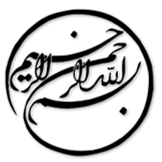 یک مسیر میانجی از هوش هیجانی تا استفاده مشکل ساز از رسانه های اجتماعی در نوجوانان: میانجی گری ترتیبی استرس ادراک شده و علائم افسردگی
دانشجو:
استاد:
سال تحصیلی:
نام درس:
فصل اول: مقدمه

امروزه با پیشرفت تکنولوژی، شبکه های اجتماعی یکی از ابزارهای مهم ارتباطی و تعامل با دیگران محسوب می شوند. شبکه های اجتماعی در صورتی که برای اهداف آموزشی، کاری و تحصیلی استفاده شوند، بسیار مفیدند. استفاده بیش  از اندازه و نادرست و یا به عبارتی استفاده مشکل ساز از شبکه های اجتماعی (PSMU) مانند ممکن است به رفتاری اعتیاد گونه در افراد تبدیل شده و ابعاد مختلف شخصیتی آن ها را دچار تغییر کند.
مدل تعاملی I-PACE، بیان می کند که ویژگی های شخصیتی افراد با پاسخ های شناختی و عاطفی آن ها که احتمال دارد سبب استفاده مشکل ساز از اینترنت شود در ارتباط است.
1/17
فصل اول
مقدمه
1
علاوه بر این، نظریه استفاده جبرانی از اینترنت (CIUT)، بیان می کند که افراد به دلیل مشکل داشتن در مدیریت موقعیت های احساسی در زندگی، از شبکه های اجتماعی و برنامه های موجود در بستر اینترنت به جهت جبران برخی نیاز های برآورده نشده شان در زندگی عادی، استفاده می کنند.
این دو نظریه مکمل یکدیگر جهت فهم بهتر مسئله استفاده مشکل ساز از شبکه های اجتماعی هستند. 
هوش هیجانی به توانایی دریافت، فهم و مدیریت موثر احساسات اطلاق می شود. در رابطه با تاثیر هوش هیجانی بر استفاده مشکل ساز از شبکه های اجتماعی، مطالعات علمی نشان  داده اند که هوش هیجانی با استفاده مشکل ساز از شبکه های اجتماعی رابطه ی معکوس و منفی دارد. از طرفی، کمبود هوش هیجانی ممکن است یکی از عوامل اعتیاد به مواد و اعتیاد های رفتاری باشد.
2/17
فصل اول
مقدمه
1
بر اساس مدل تعاملی I-PACE، استرس ادراک شده ممکن است یکی از متغیر های واسطه ای بین هوش هیجانی و استفاده مشکل ساز از شبکه های اجتماعی باشد. شواهد نشان می دهند که هوش هیجانی پایین تر با سطوح استرس ادراک شده بالاتری همراه است، که به تبع آن استرس ادراک شده با استفاده مشکل ساز از شبکه های اجتماعی نیز مرتبط است.
به طور مشابه علائم افسردگی نیز ممکن یکی از عوامل عاطفی و شناختی باشد که بیان می کند چرا افراد مضطرب برای خروج از موقعیت های دشوار زندگی به استفاده بیش از حد سایت های شبکه های اجتماعی روی می آورند. مطالعات نشان داده اند که علائم افسردگی می تواند پیش بینی کننده استفاده مشکل ساز از شبکه های اجتماعی باشد. از طرفی هوش هیجانی بالاتر با کاهش علائم افسردگی همراه است.
3/17
فصل اول
مقدمه
1
لطفا توجه داشته باشيد
که اين فايل تنها بخشی از محصول بوده و صرفا جهت معرفی محصول ميباشد
برای خريداری و دانلود فايل کامل مقاله به زبان فارسی
با فرمت پاورپوينت (با قابليت ويرايش(
اينجا کليک نماييد.
فروشگاه اينترنتی ايران عرضه www.iranarze.ir
5
4
3
2
1